Center of Gravity, Center of Mass,and the Centroid of a Body
Week #10
Center of Gravity
A body is composed of an infinite number of particles of differential size, and so if the body is located within a gravitational field, then each of these particles will have a weight dW, Fig. 9–1a. These weights will form an approximately parallel force system, and the resultant of this system is the total weight of the body, which passes through a single point called the center of gravity, G, Fig. 9–1b.*
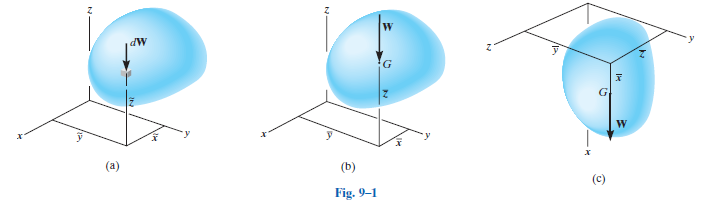 the weight of the body is the sum of the weights of all of its particles, that is
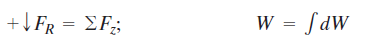 The location of the center of gravity, measured from the y axis, is determined by equating the moment of W about the y axis, Fig. 9–1b, to the sum of the moments of the weights of the particles about this same axis. If dW is located at point (x,y,z ), Fig. 9–1a, then
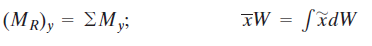 Similarly, if moments are summed about the x axis,
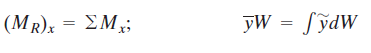 and about the z axis,
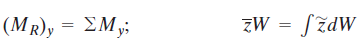 Therefore, the location of the center of gravity G with respect to the x, y,
z axes becomes
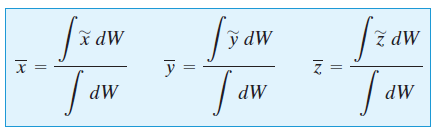 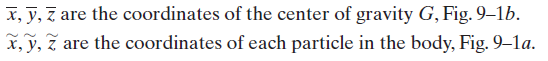 Center of Mass of a Body
In order to study the dynamic response or accelerated motion of a body, it becomes important to locate the body’s center of mass Cm, Fig. 9–2. This location can be determined by substituting dW = g dm into Eqs. 9–1. Since g is constant, it cancels out, and so
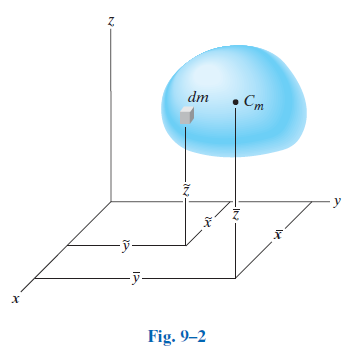 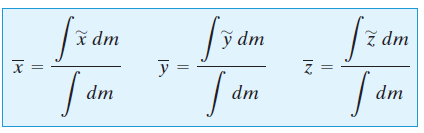 Centroid of an Area
If an area lies in the x–y plane and is bounded by the curve , as shown in Fig. 9–5a, then its centroid will be in this plane and can be determined from,
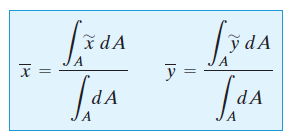 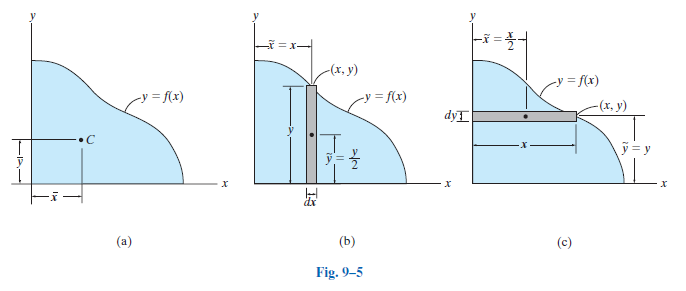 Example
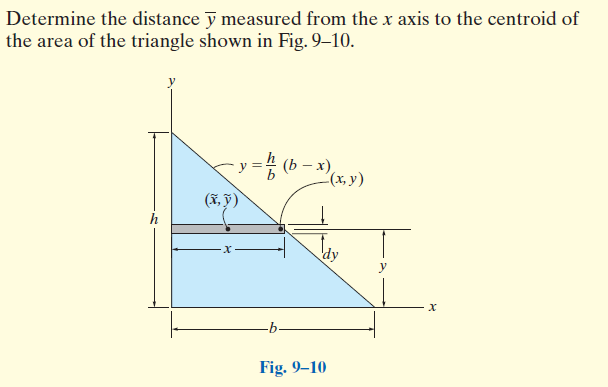 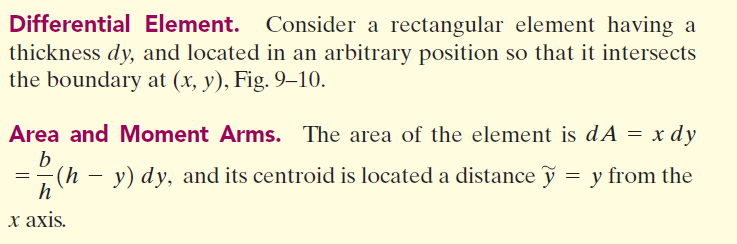 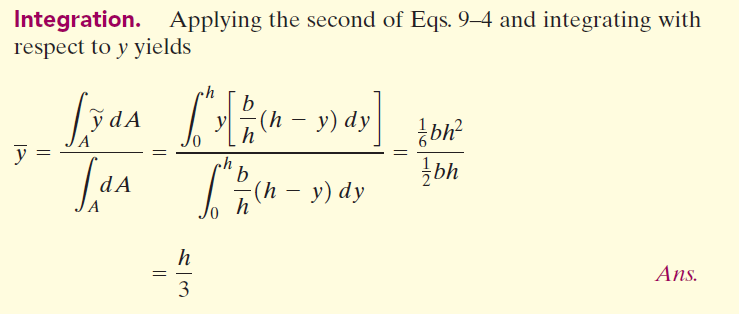 Example
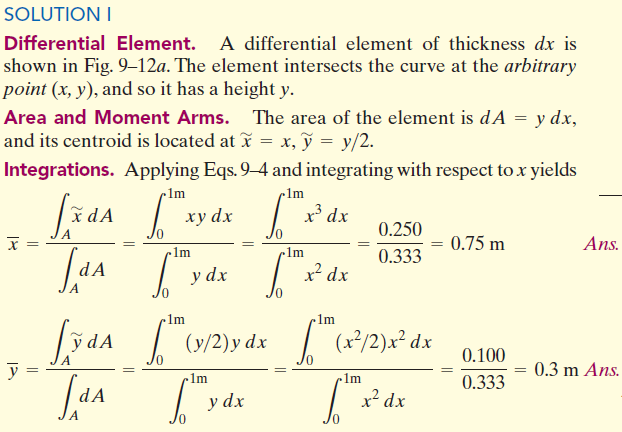 Locate the centroid of the area
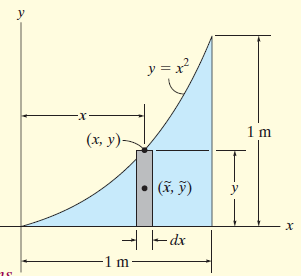 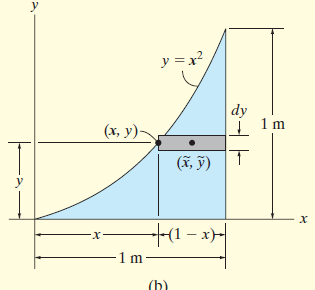 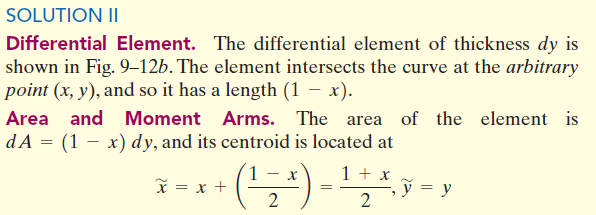 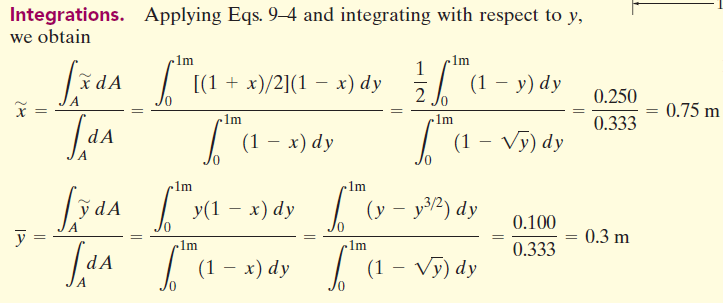 Composite Bodies
A composite body consists of a series of connected “simpler” shaped bodies, which may be rectangular, triangular, semicircular, etc
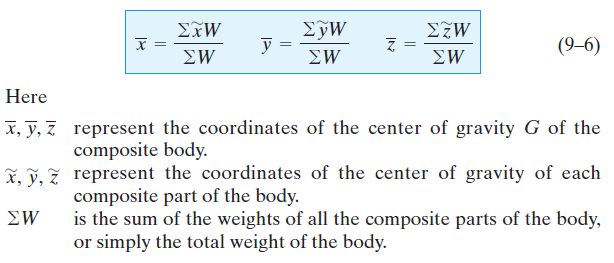 When the body has a constant density or specific weight, the center of gravity coincides with the centroid of the body.The centroid for composite lines, areas, and volumes can be found using relations analogous to Eqs. 9–6; however, the W’s are replaced by L, A, and V, respectively.
Moments of Inertia for Area
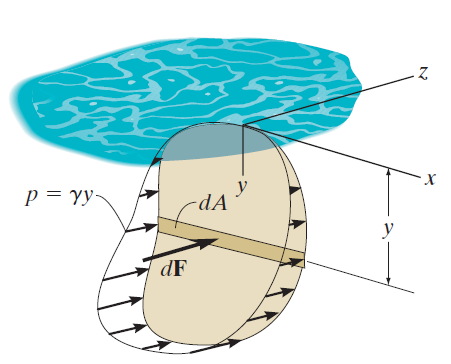 Moment of Inertia
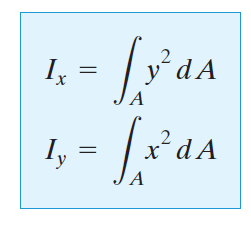 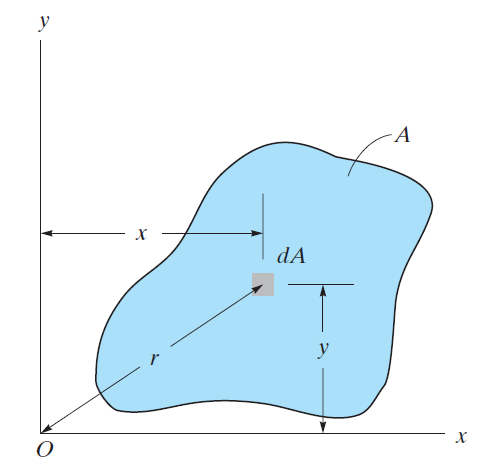 The moment of inertia about the “pole” O or z axis is referred to as the polar moment of inertia which is defined as
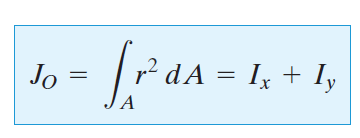 Parallel-Axis Theorem for an Area
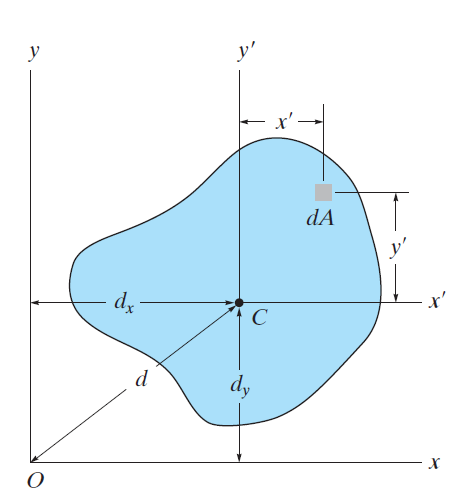 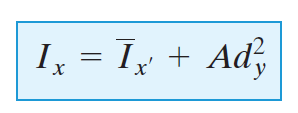 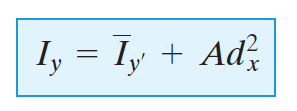 An for the polar moment of inertia:
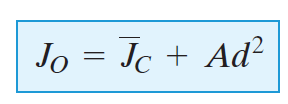 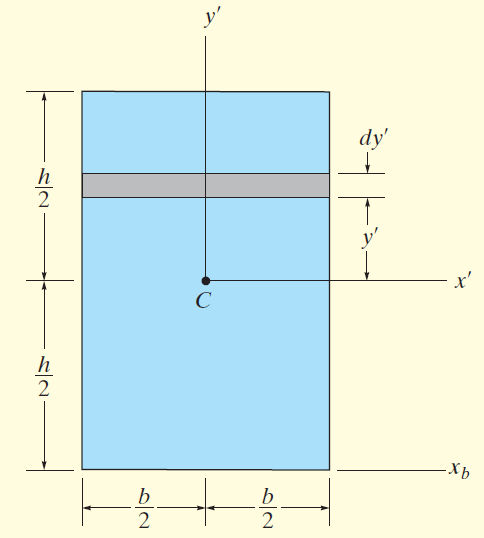 Determine the moment of inertia for the rectangular area shown in the Figure with respect to (a) the centroidal x’ axis, (b) the axis xb passing through the base of the rectangular, and (c) the pole or z’ axis perpendicular to the x’-y’ plane and passing through the centroidal C.
SOLUTION part (a)
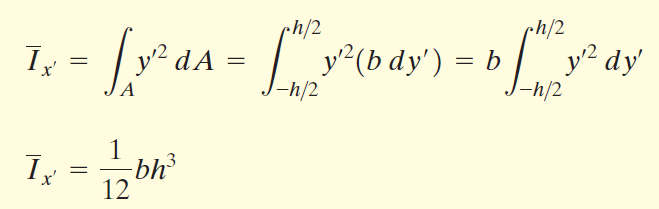 SOLUTION part (b)
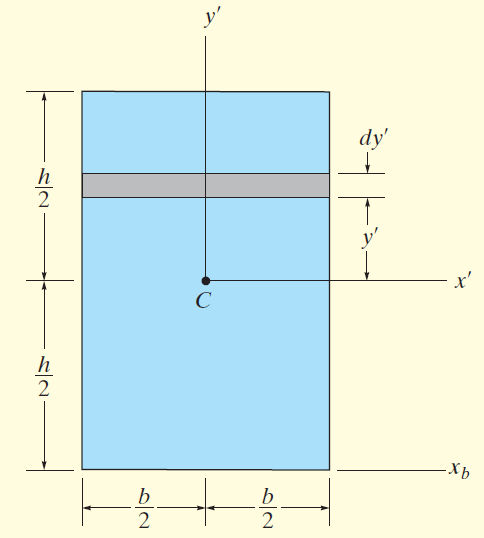 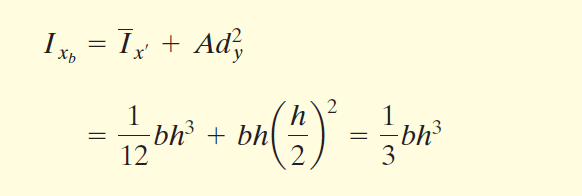 SOLUTION part (c)
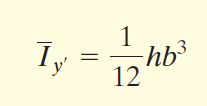 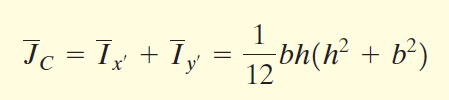 Radius of Gyration of an Area
The radius of gyration of an area is determined from the formulas:
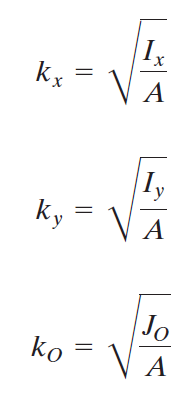 Moments of Inertia for Composite Areas
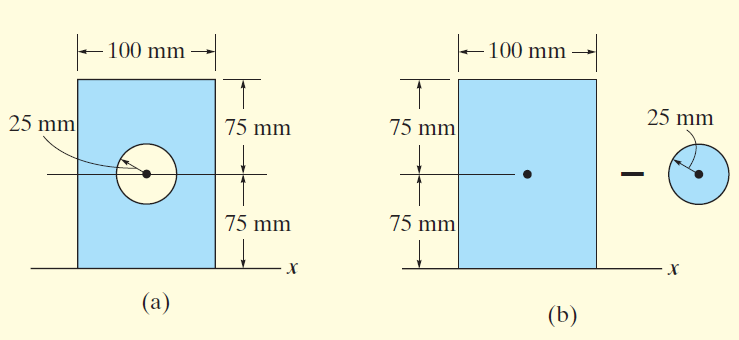 Determine the moment of inertia of the area shown in Figure (a) about the x axis.
SOLUTION

The area can be obtained by subtracting the circle from the rectangle shown in Figure (b).
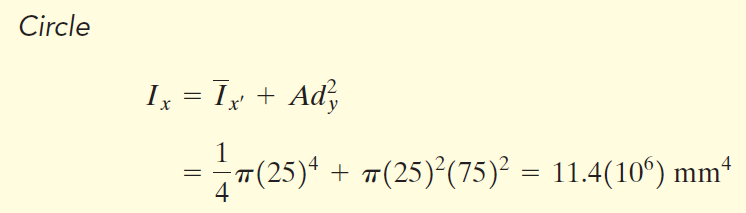 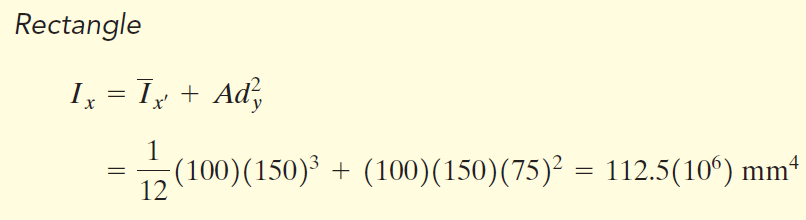 The moment of inertia for the area is therefore:
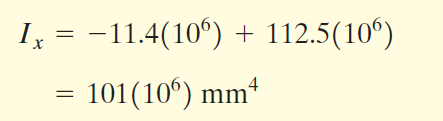 Example
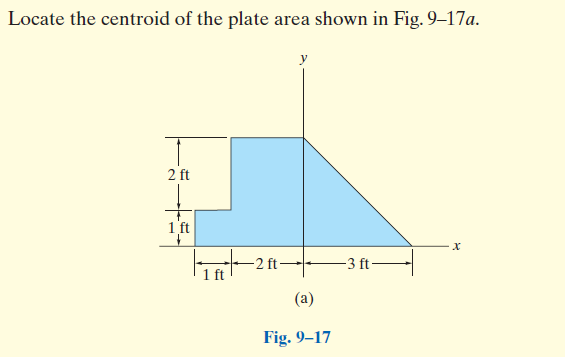 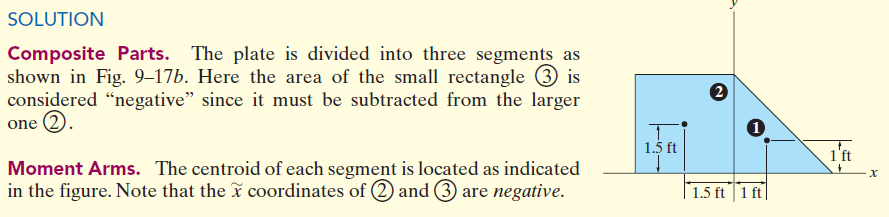 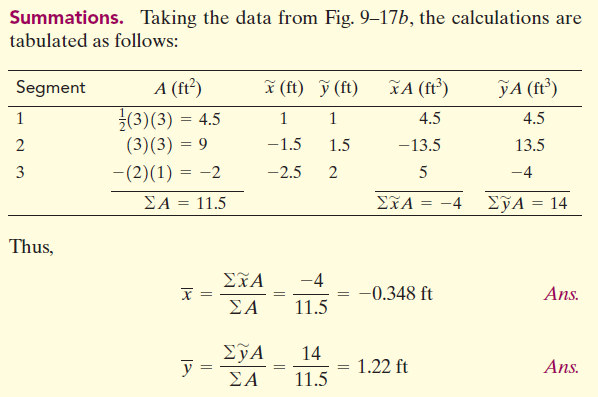 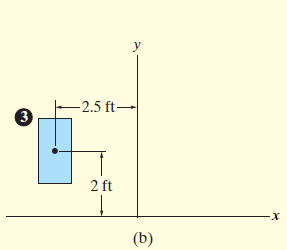 Problems
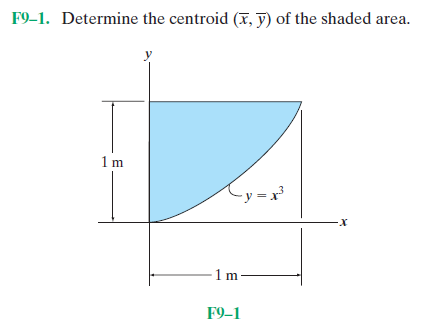 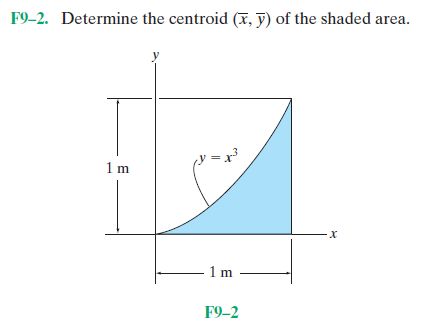 Problems
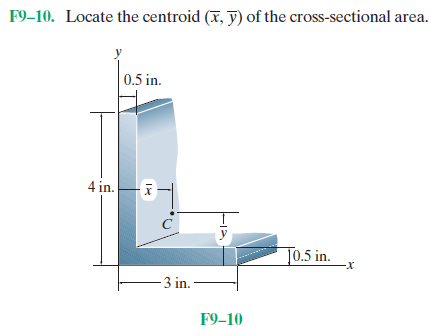 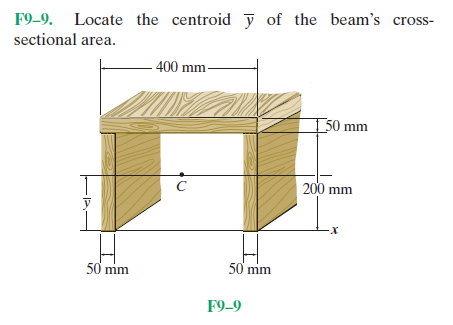